Two methods to observe tutorial

Standard Method
This method allows presentation to be resized  to user preference.

Slide Show Method (Example below)
Presentation fills entire screen
Click on Slide Show tab at top of screen
Click icon <From Beginning>

Note: 	Either method; to advance click the progression arrow in the bottom right corner of each slide or press the down-arrow key.
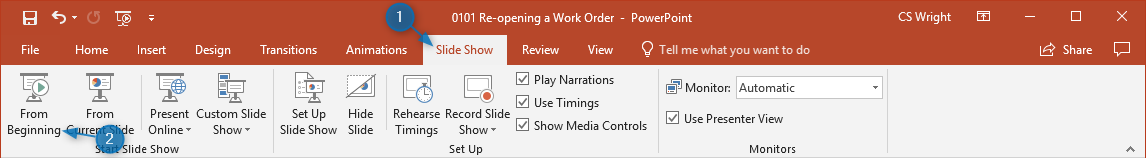 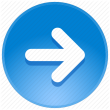 Welcome to 
BSIP 101
Transaction Procedures

30 Day InspectionReview & Print
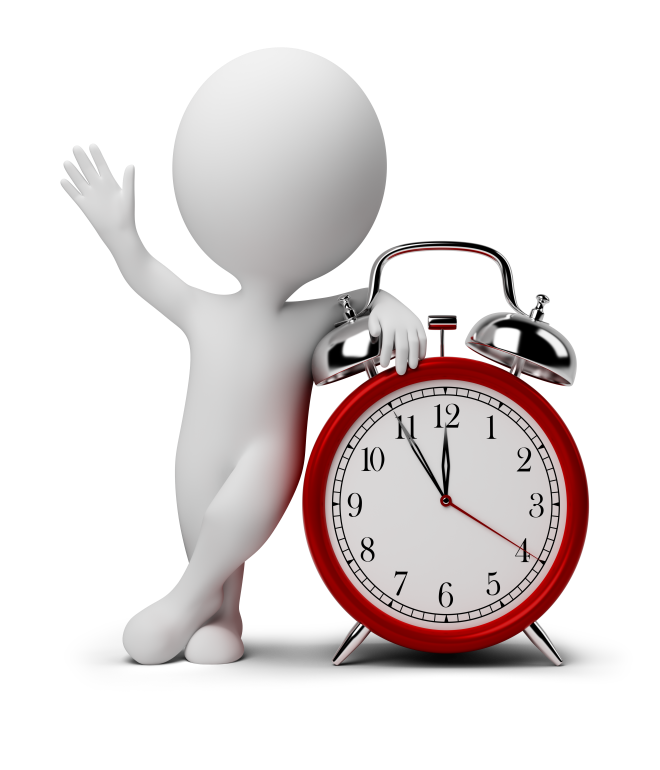 Instructor:	Stephen Wright	DPI Technical Consultant
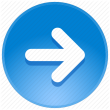 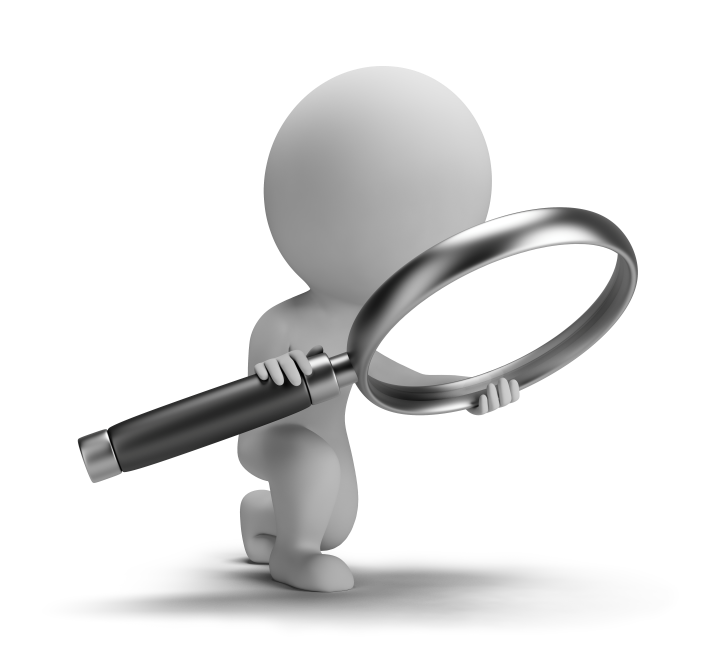 Purpose:	Review and printDP02 Monthly Inspection  work orders
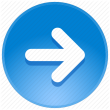 One transaction is required to complete this procedure:
ZIP24
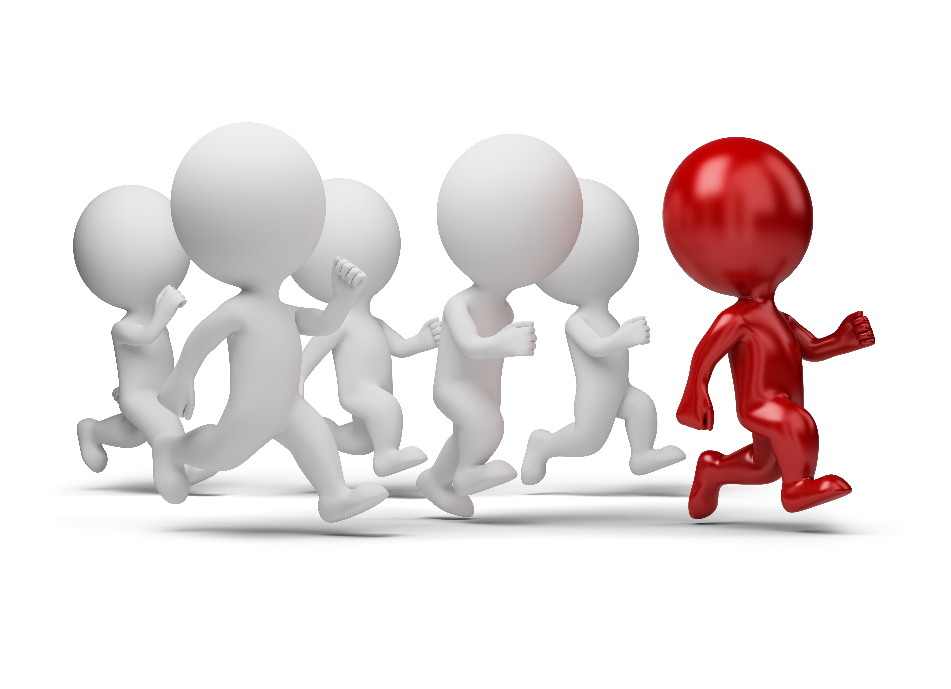 Let’s get started -
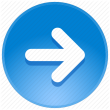 Window:
SAP R/3 Easy Access
 
Input ZIP24; or
Favorites menu, <Select> transactionZIP24 – Maintenance Scheduling
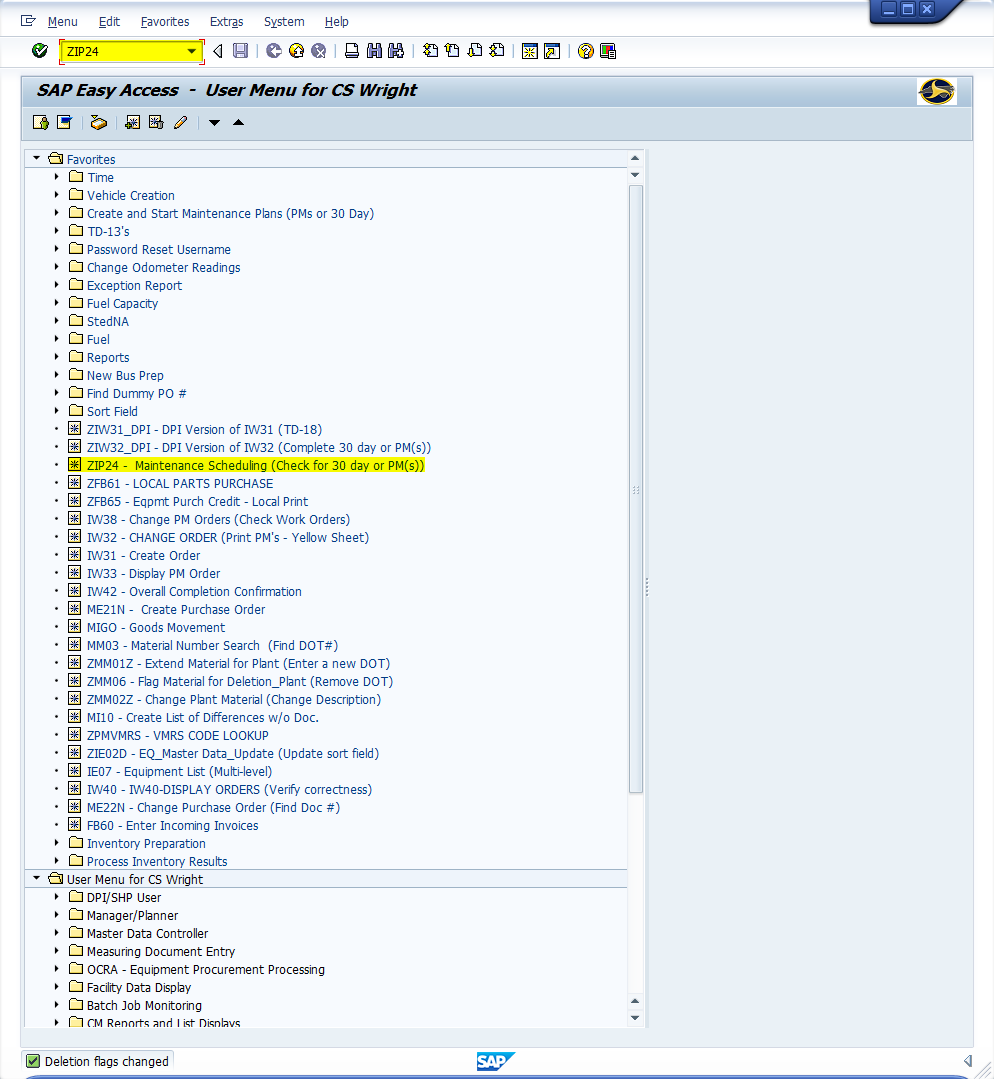 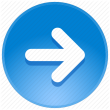 Window opens:
Maintenance Scheduling: Selection Criteria

<Click> Get Variant icon
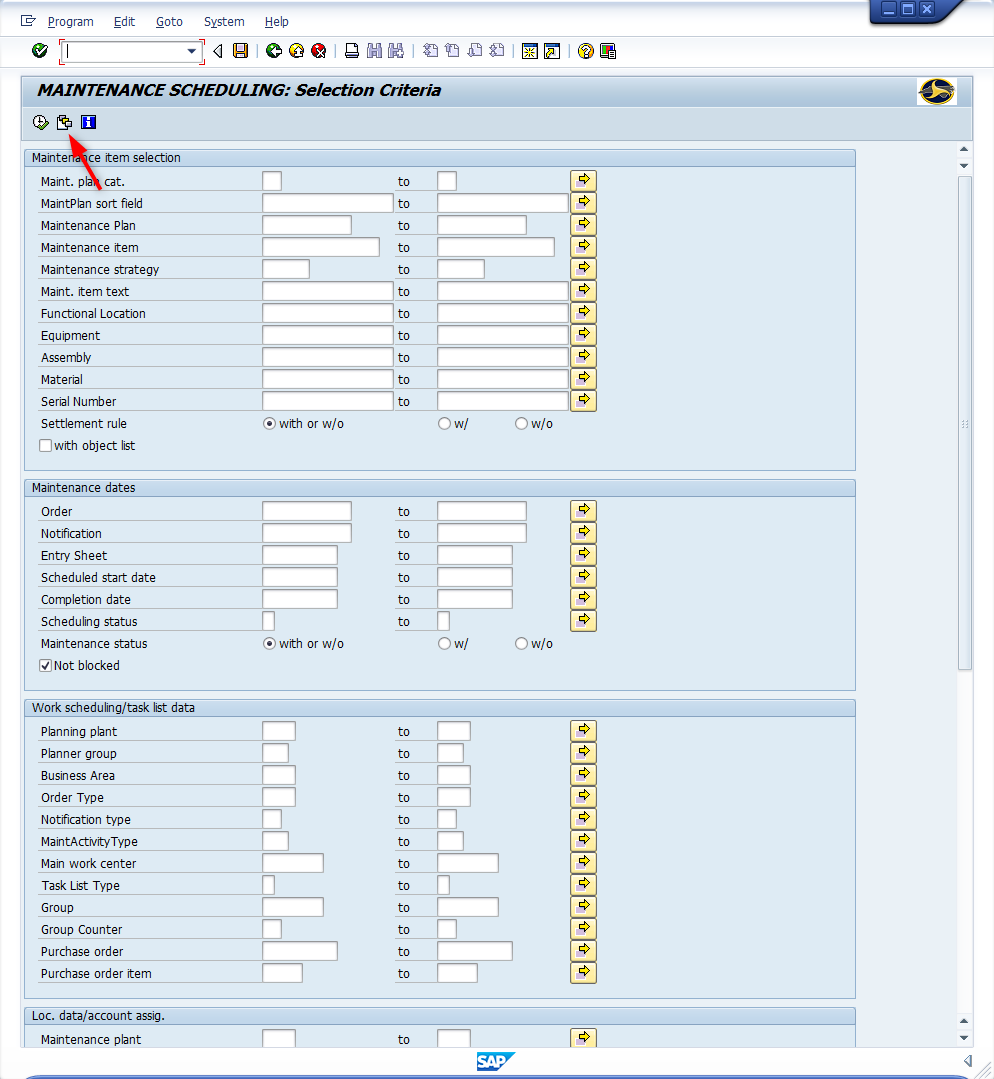 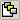 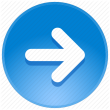 Window opens:
Maintenance Scheduling: Selection Criteria
Find Variant

Variant Field – Input DPI*
Created By Field – Remove username
<Click> Execute icon
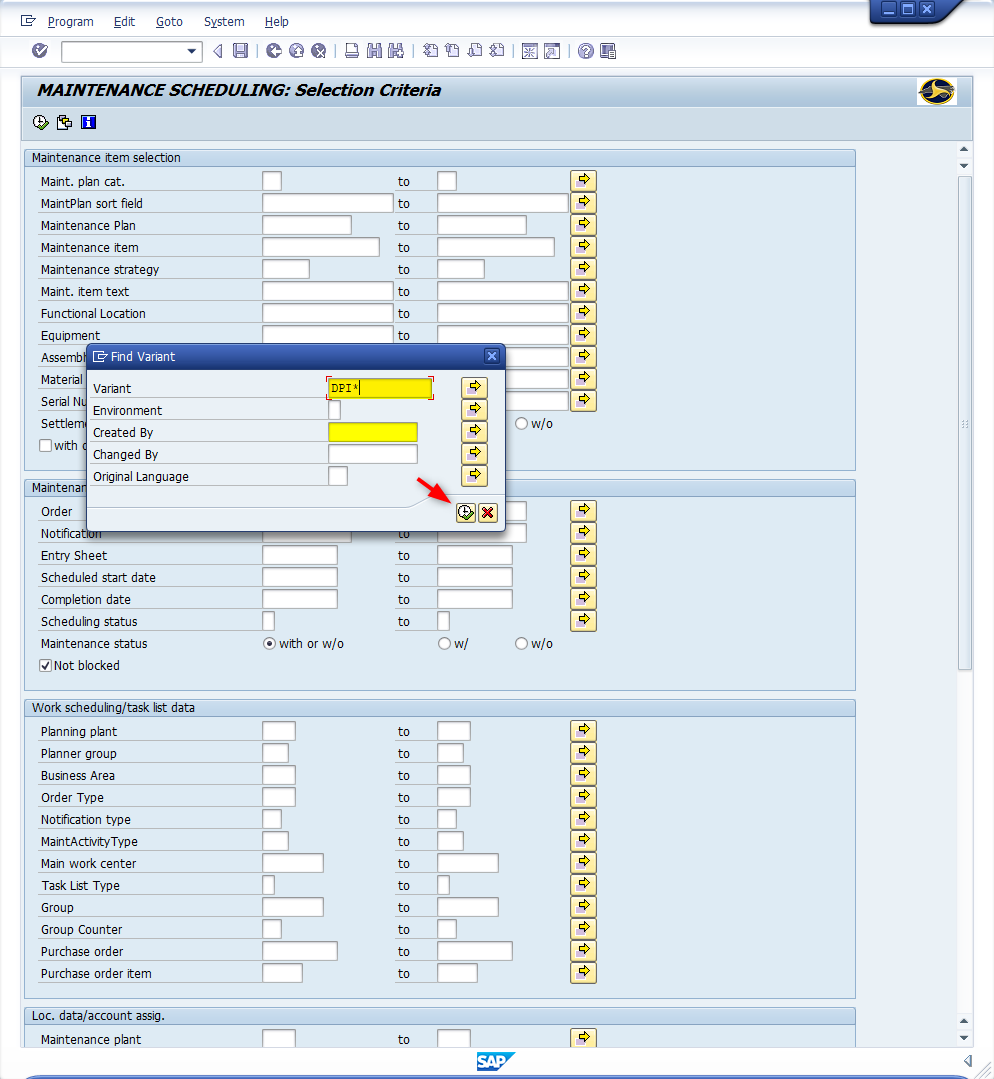 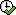 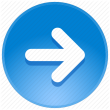 Window opens:
Maintenance Scheduling: Selection Criteria
ABAP: Variant Directory of Program ZEV_RIMHI000

<Double-Click> DPI_MI
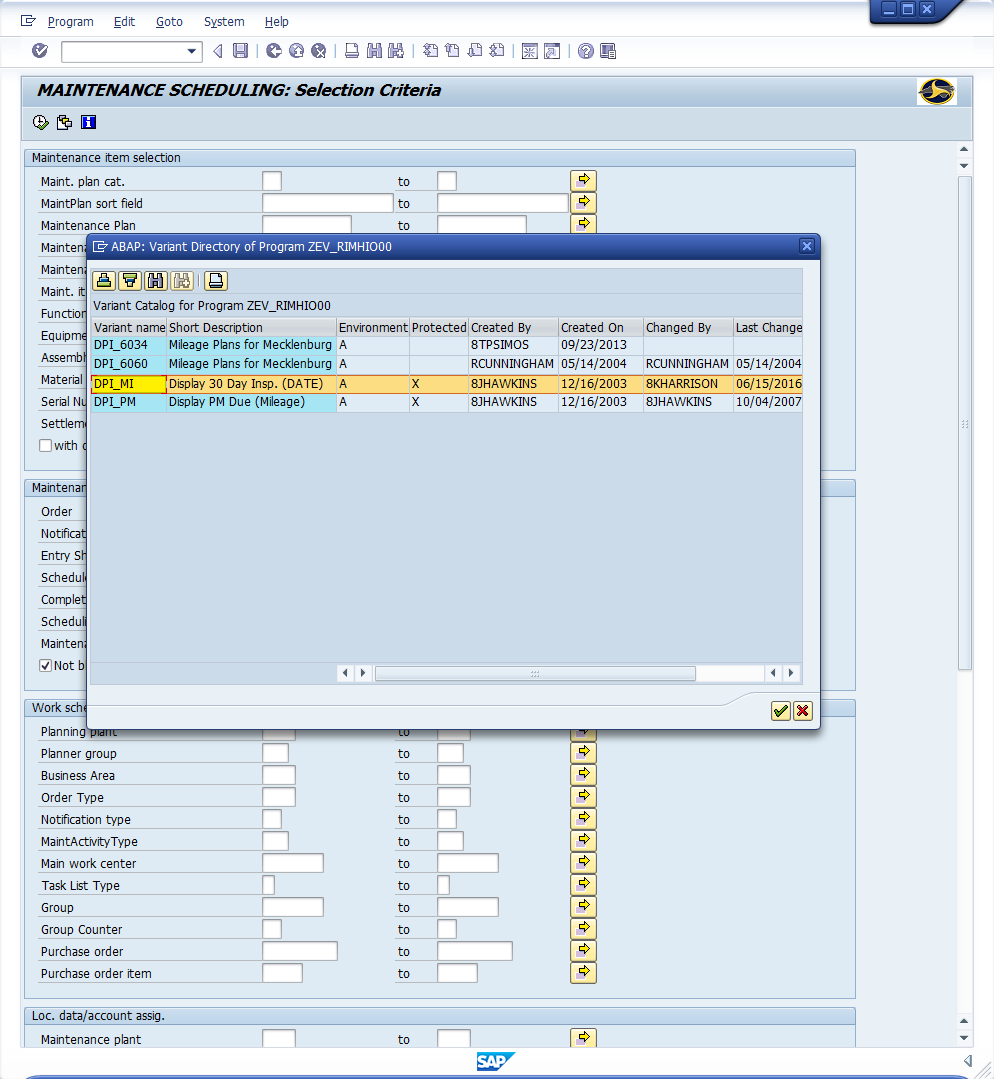 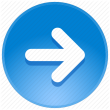 Window opens:
Maintenance Scheduling: Selection Criteria

Maintenance Plant Field – Input four-digit code (i.e., Alamance = 6001)
<Click> Execute icon
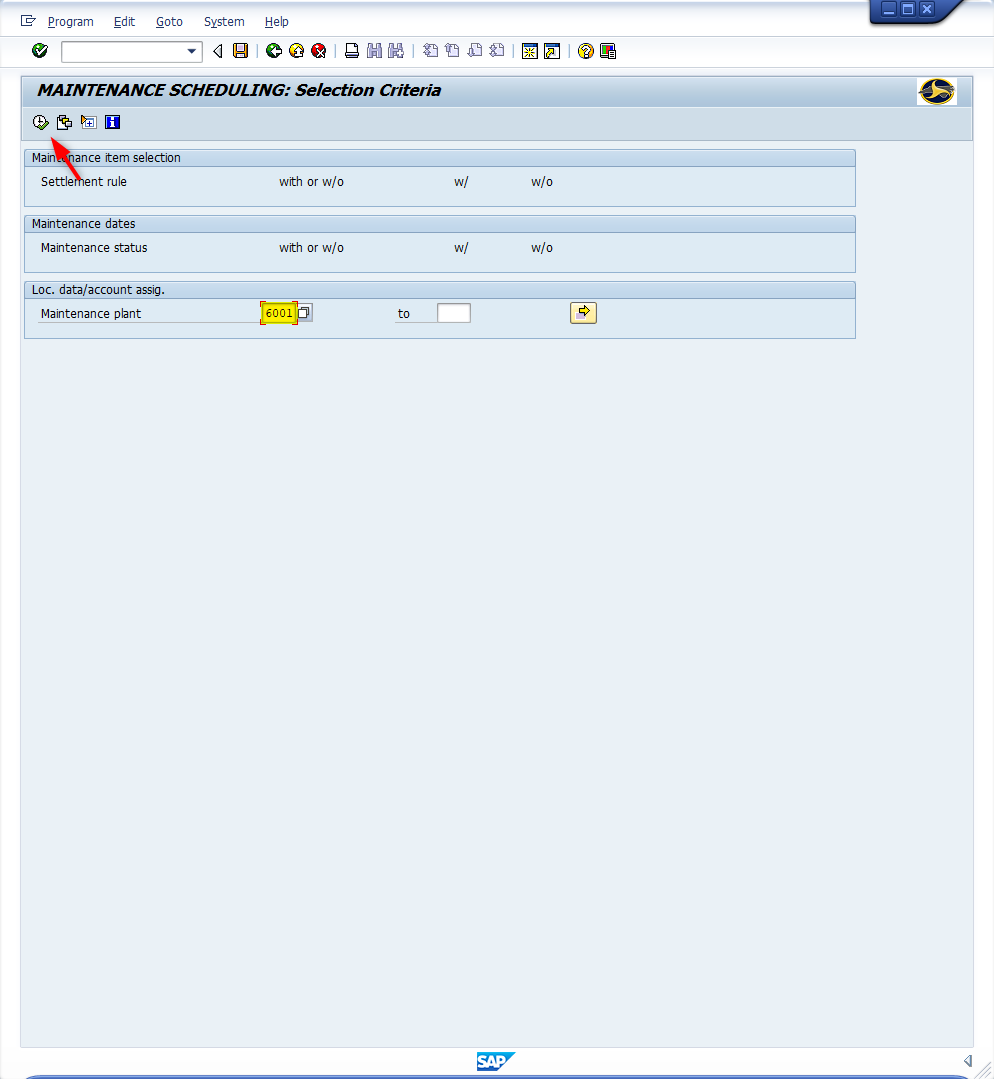 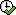 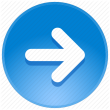 Window opens:
Maintenance Scheduling: Maintenance Scheduling Overview List

Column Descriptions 
Planned date (Important) - Due date for inspection to be completed
Maintenance item description – Bus inventory number & maintenance schedule
Order – Work order 
Due Packages – Type of Inspection
Sort Field (Optional) – Mechanics name, School, etc.
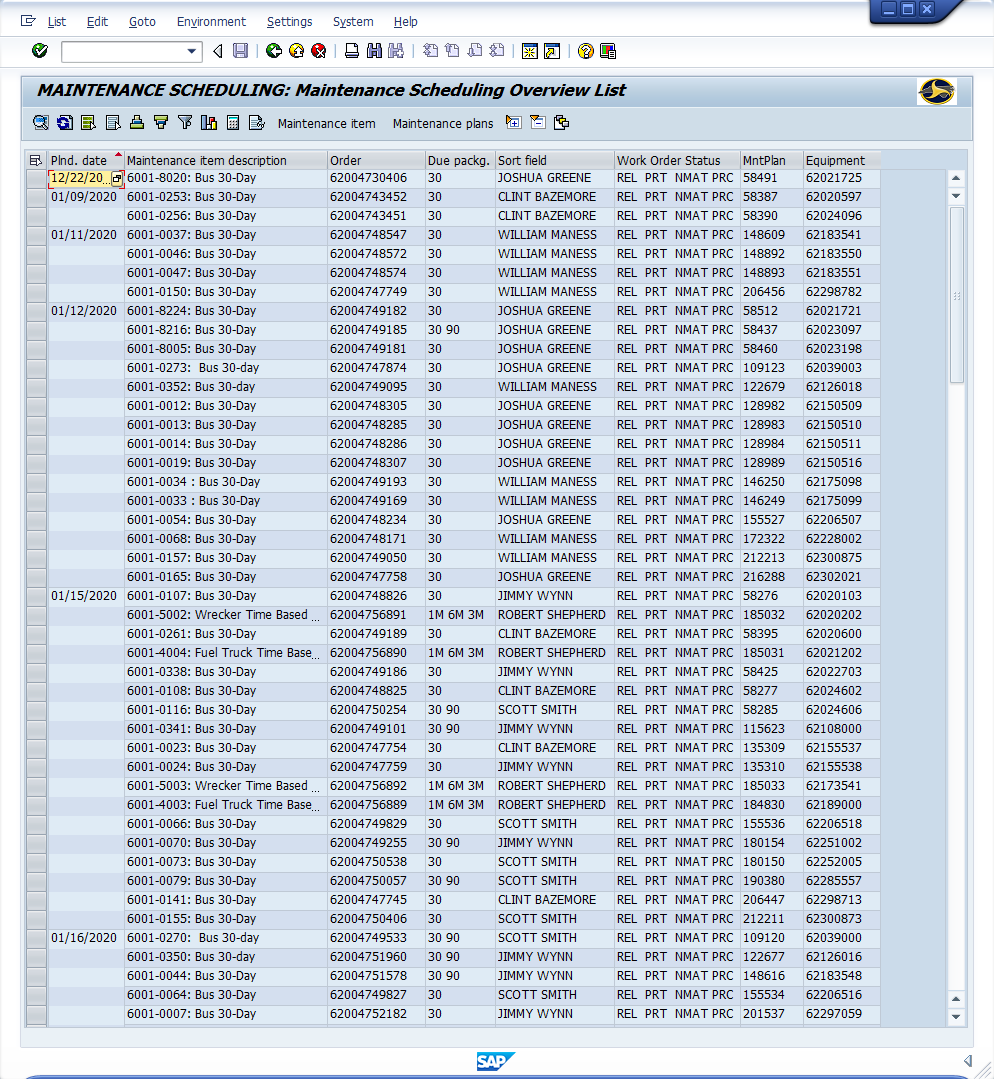 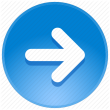 Window opens:
Maintenance Scheduling: Maintenance Scheduling Overview List

Column Descriptions (Continued)
Work Order Status – (Important)  
CRTD	=	Created
REL	=	Released
TECO	=	 Technically Completed
CNF	=	Confirmed
PRT	=	Printed
NMAT	=	No material components
MANC 	=	Material availability not checked
PRC	=	Pre-costed

Maintenance Plan – SAP maintenance plan number for each vehicle (The schedule for when PM’s are due)
Equipment – SAP generated equipment number of vehicle
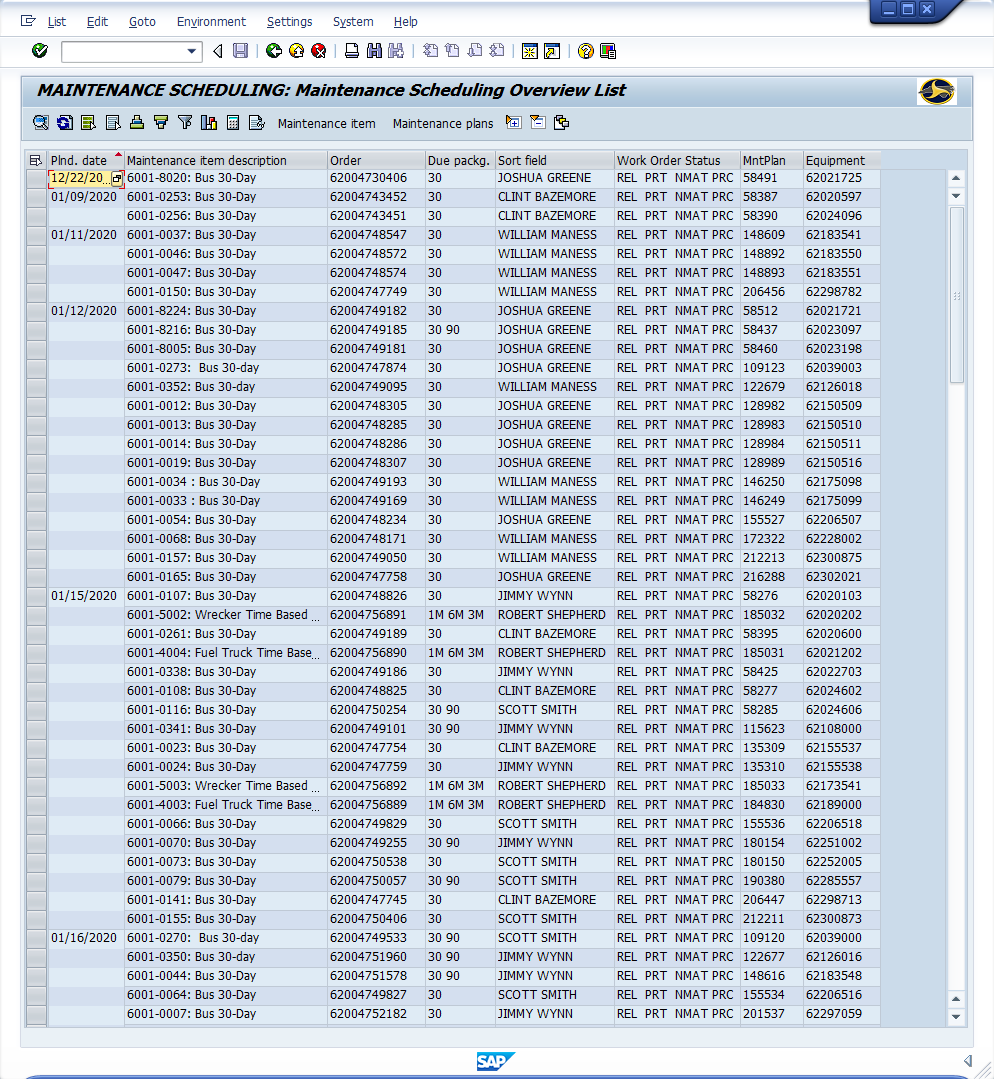 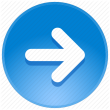 Window opens:
Maintenance Scheduling: Maintenance Scheduling Overview List

Make Selection (Three Methods)
Select Individually
<Click> Select icon       to the left of the row.  Select multiple rows by holding <Ctrl> key and clicking; or 
Select Group
<Click> Select icon       of the top-left of the group
Hold <Shift> key
<Click> Select icon       of the bottom-left of the group ; or
Select All 
<Click> Select All icon
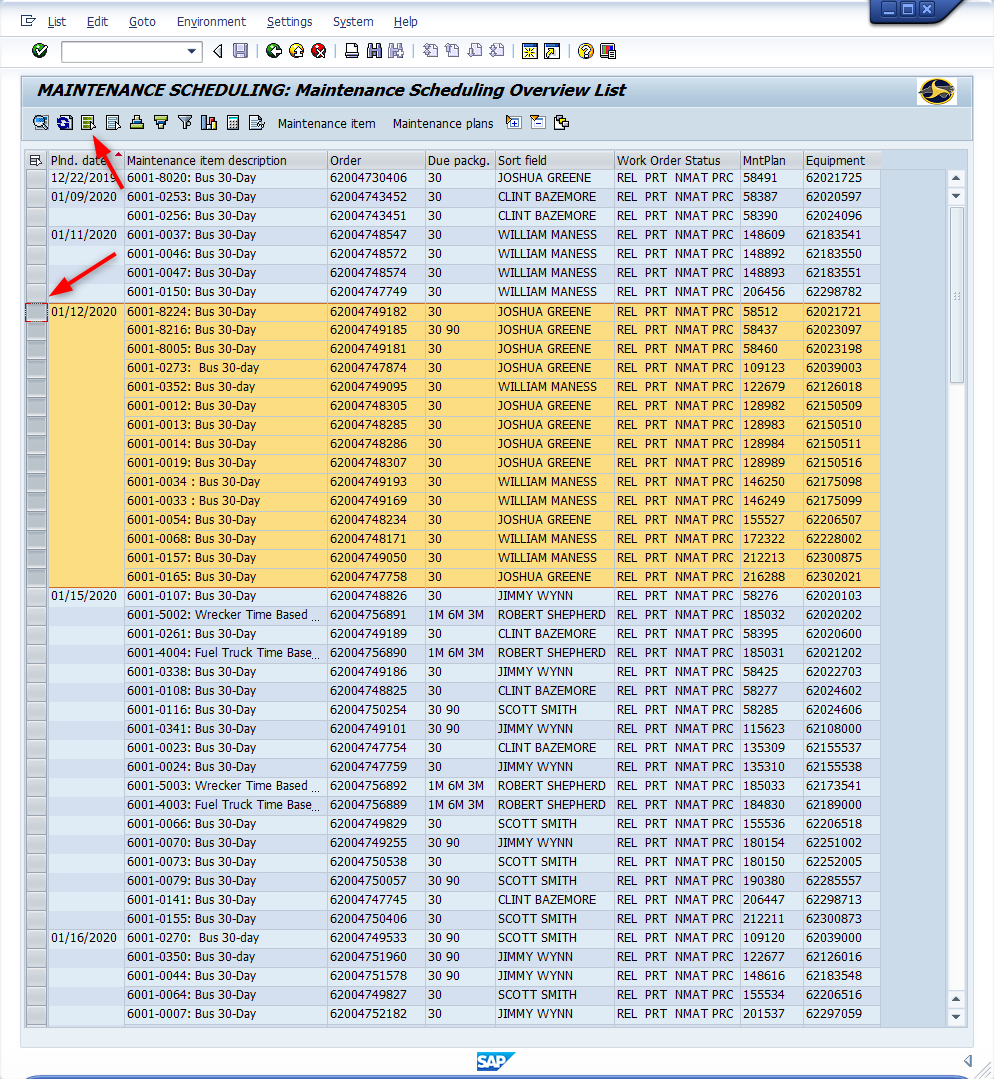 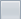 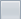 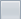 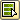 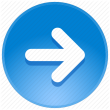 Window opens:
Maintenance Scheduling: Maintenance Scheduling Overview List

<Click> Environment (Top Menu)
<Click> Orders
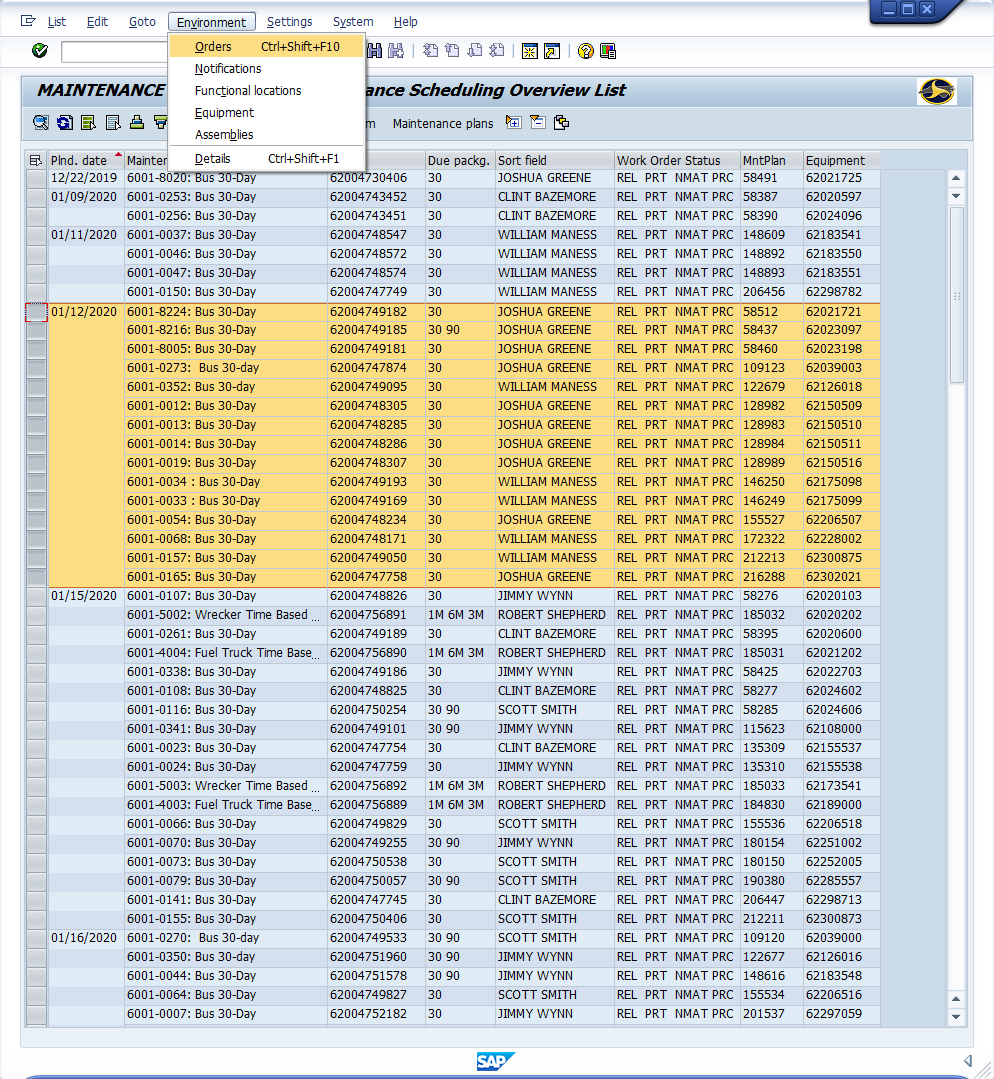 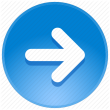 Window opens:
Change PM Orders:  List of Orders

<Click> Select All icon 
<Click> Change Display icon
<Click> Release order icon
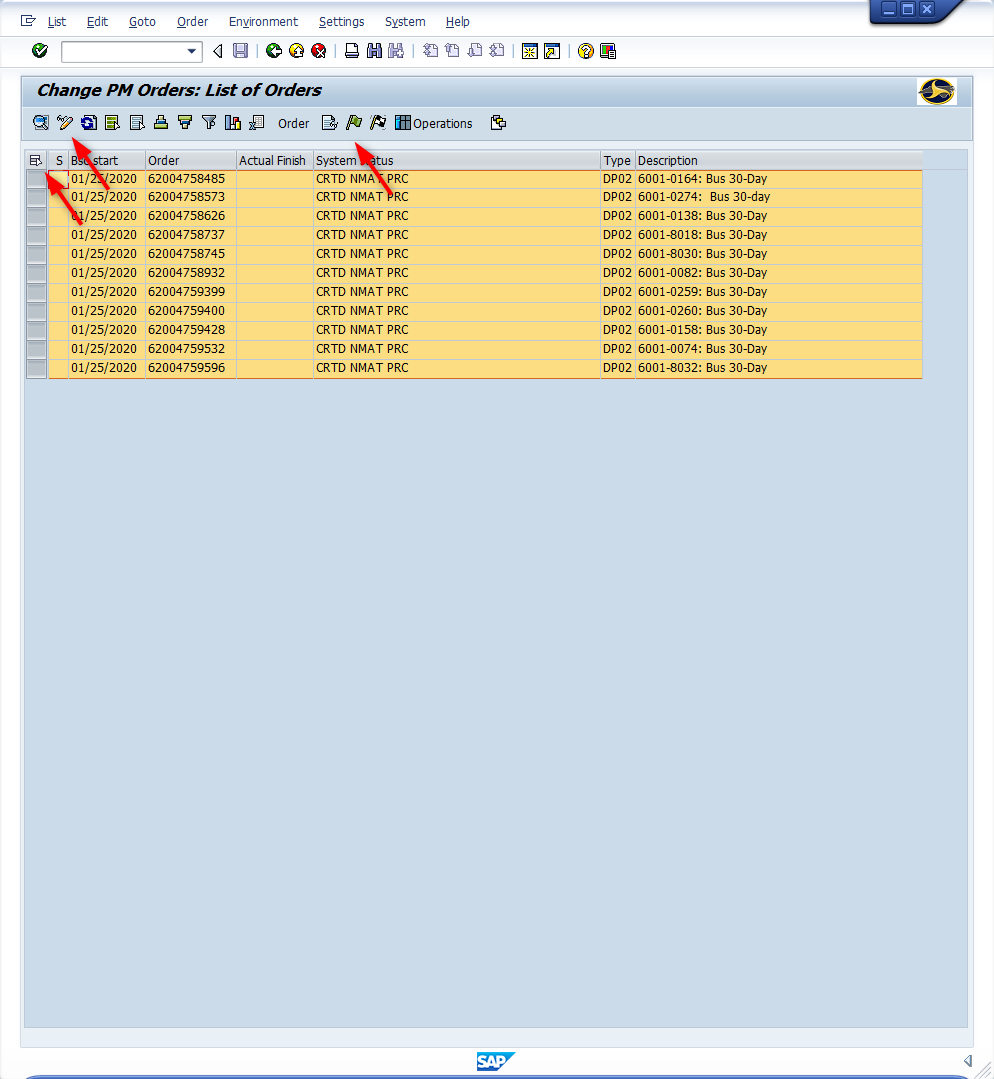 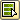 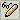 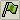 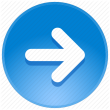 Window opens:
Change PM orders:  List of Orders

<Click> Update icon 

Tip:	 “REL” will automatically display in the System Status column for each work order released
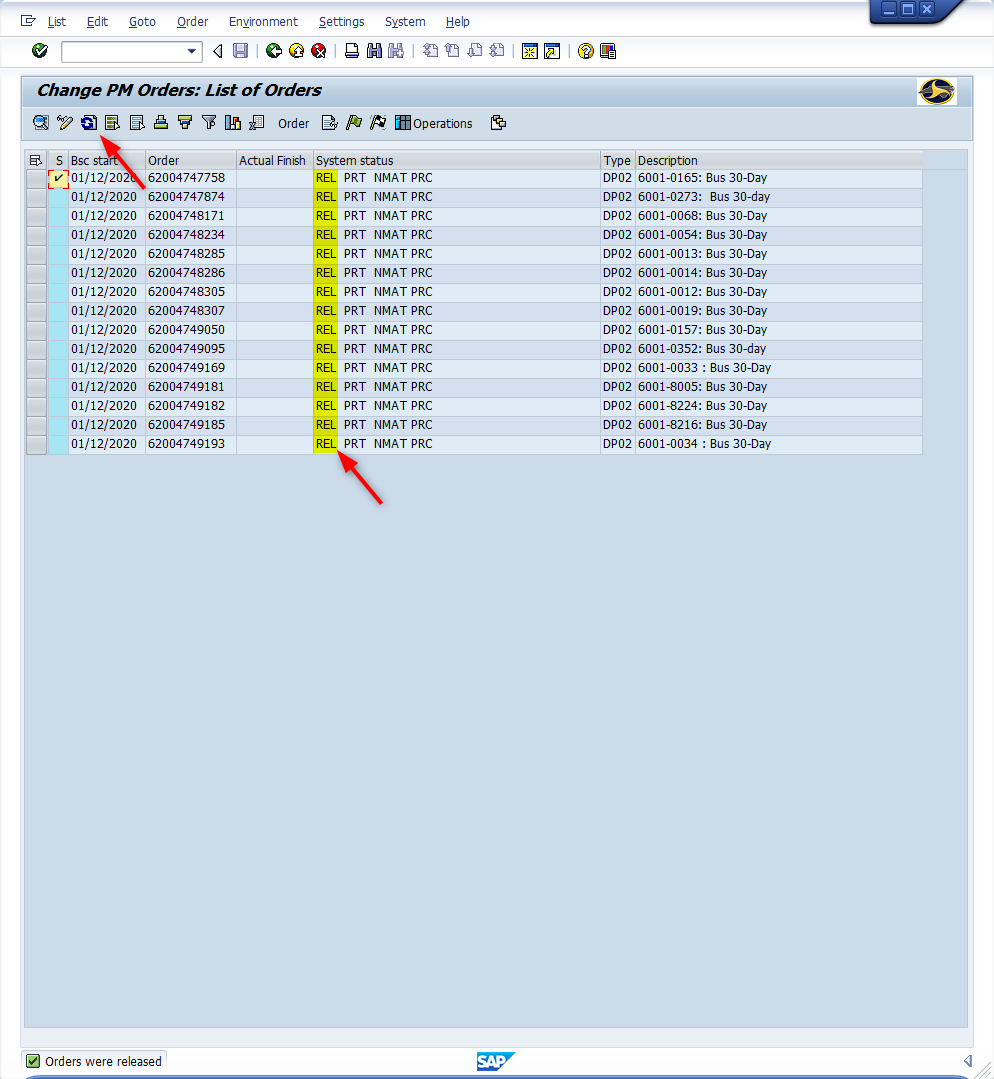 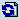 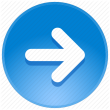 Window opens:
Change PM orders:  List of Orders

<Click> Select All icon
<Click> Order (Top Menu)
<Click> Print Order
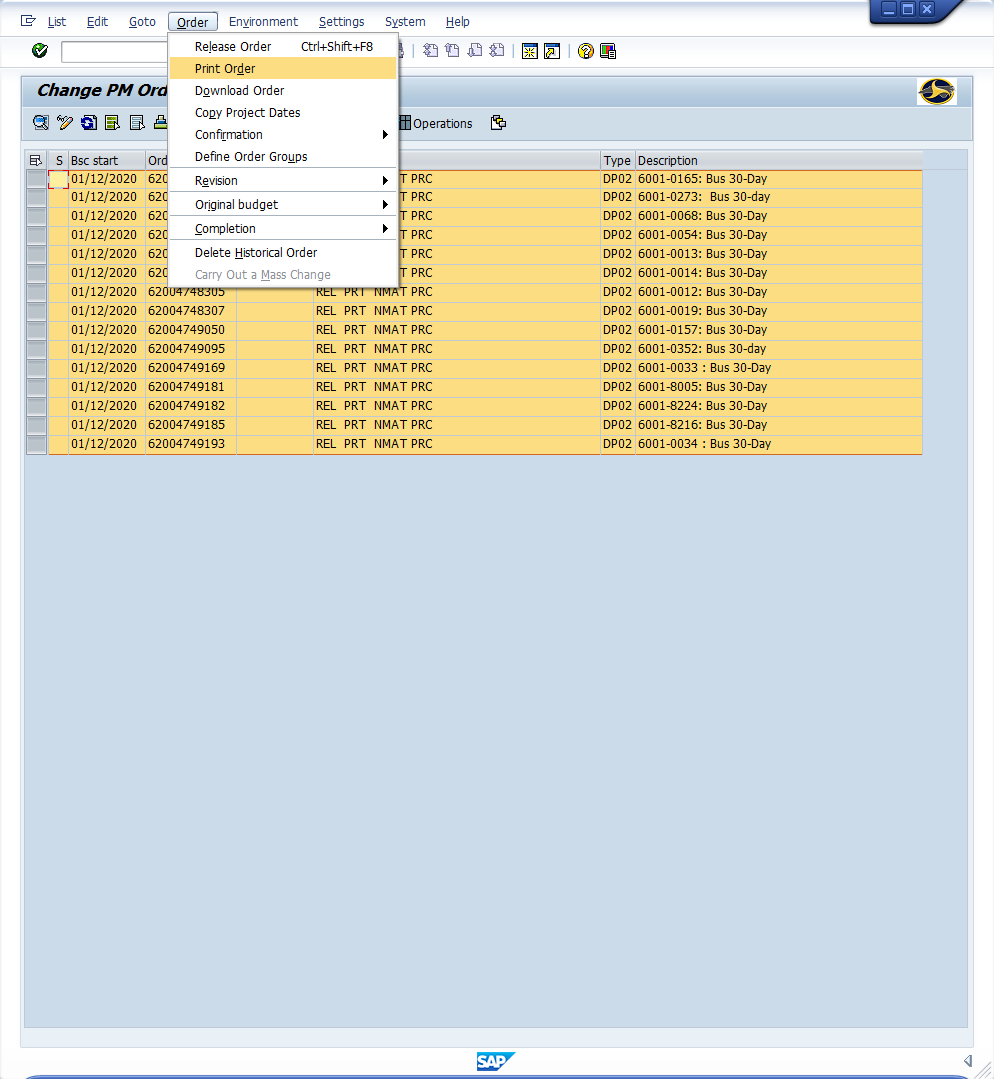 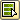 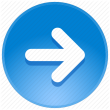 Window opens:
Change PM orders:  List of Orders

<Click> Update icon 

Tip:	“PRT” will automatically display in the System Status column for each work order printed

<Click> Back icon 
<Click> Exit icon       (Twice)
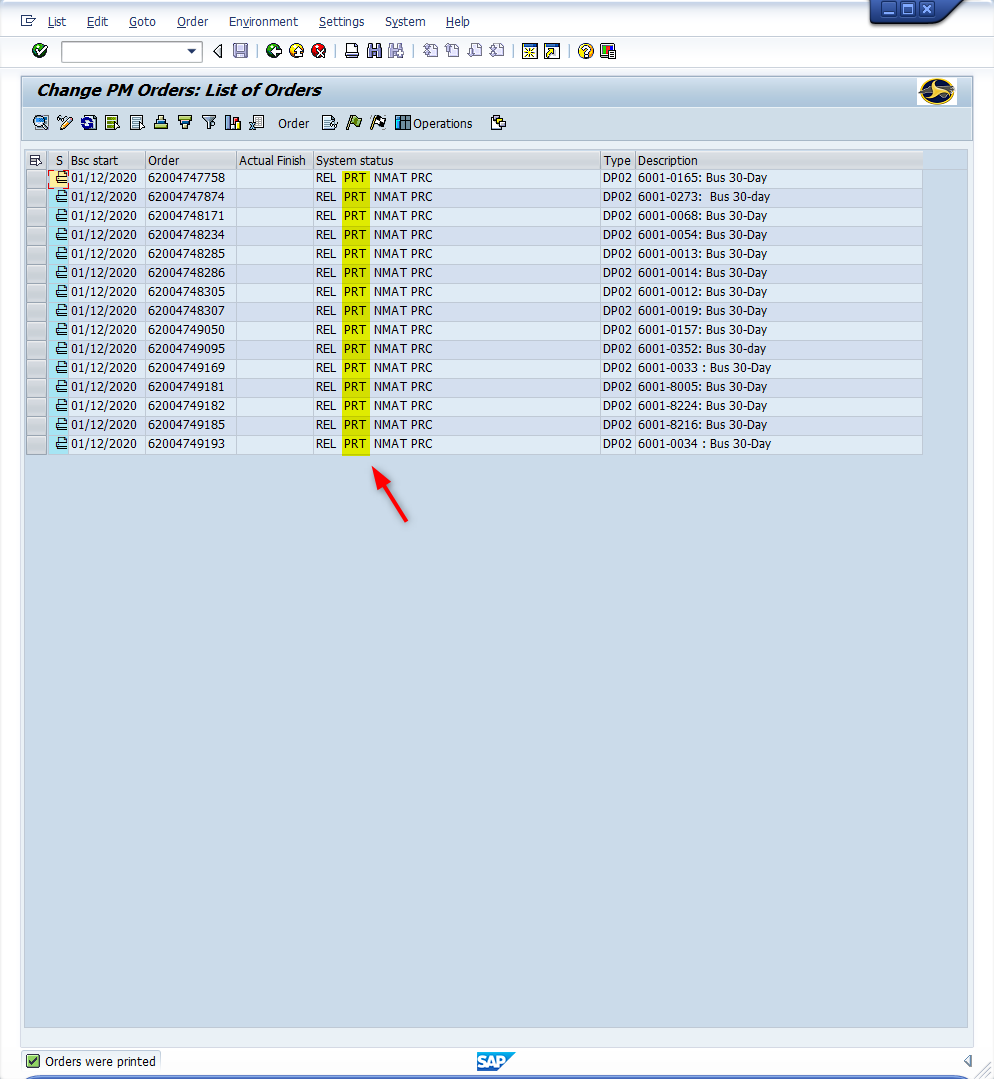 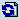 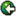 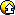 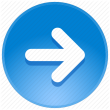 Questions
Email:  Stephen.Wright@dpi.nc.gov
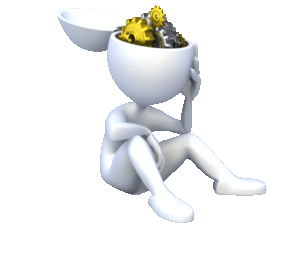 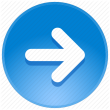 Thank You!
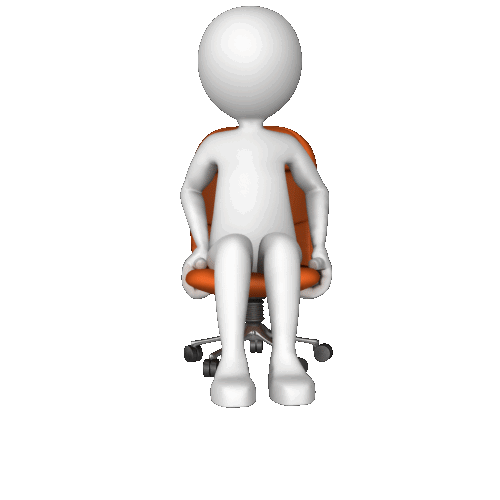 Stephen Wright
DPI Technical Consultant